Management of 
CKD
LECTURE
10

Hazem.Kadhum Al-khafaji
MD.FICMS
Department of medicine
Al-Qadissiah university
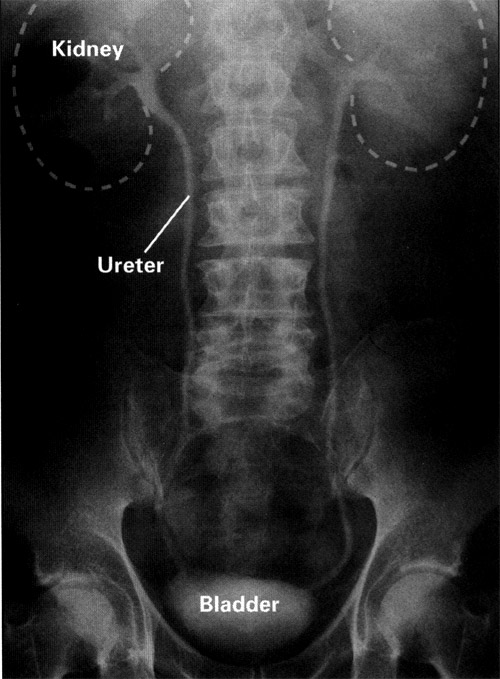 Anatomy
What  can I do
For the patient with CKD??
InvestigationsDepending on the stage of CKD,possible primary cause & associated conditions & suspected complications
Urinalysis
Urine albumin-to-creatinine ratio (UACR)
creatinine with estimated GFR, blood urea nitrogen (BUN), electrolytes(specially potassium & sodium), glucose & HbA1c, calcium, phosphorus, albumin, lipids.
ECG
complete blood count (CBC)
Renal ultrasound.
For further evaluation, the following tests are often ordered, depending on clinical presentation & staging:
parathyroid hormone
Fe,ferritin , folate & B12
Hepatitis B serology(if negative        vaccination) , hepatitis C serology
Antinuclear antibody test (ANA)
Rheumatoid factor (RF)
complements (C3) & (C4)
Serum protein electrophoresis (SPEP) and urine protein electrophoresis (UPEP) (in patients over the age of 40).
Renal biopsy in certain conditions.
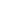 CKD Risk Factors
4
CKD treatment guidelines: 1-Treatment of potentially  treatable  underlying Disease.
2- Slow the progression of nephrons loss.
3- Avoid & treat reversible factors of uremia.
4- Symptomatic treatment of uremia.
5- Treatment of ESRD.
1-Treatment of potentially  treatable  underlying diseases
 1-Diabetes mellitus :Type 1 DM patients: 40% lifetime risk of developing CKD  
Type 2 DM patients: 50% lifetime risk of developing CKD .
2- Hypertension: Early HTN treatment to aggressive goals slows CKD progression 
:3- Glomerulonephritis : some cases still response to immunosuppressive drugs.
2- Slow the progression of nephrons loss.

1- Dietary & lifestyle interventions:
low-protein diet of variable benefit
low-protein diet (0.6 g/kg/day) may reduce rate of renal function decline & delay the  time to reach end-stage kidney disease, & onset of uremic symptoms.
Smoking cessation
Reduction of body weight.
Exercise.
2- Control of hypertension: achieved by ACEI & / or ARBs , some time non-dihydropyridine CCBs as verapamil.The target BP 130 / 80 mmHg & 125/ 75 mmHg in diabetics or patient with proteinuria.
3-Proteinuria reduction:
Most clinicians use ACEI/ARB therapy in patients to reduce proteinuria specially in diabetic patients.
4- Strict glycaemic control.
Supportive therapies may slow CKD progression 
Dietary protein restriction
Lipid-lowering medications
Smoking cessation
Anemia management
Limit progression with hyperglycemia & HTN treatment.
Reduction of body weight
3- Avoid & treat reversible factors of uremia.
Avoid:
Dehydration.
Nephrotoxic drugs.
Radiocontrast media.
Hypotension due to any cause.
Heavy proteinous meal.
Pregnancy.
Urgent treatment for:
Obstructive uropathy.
Urinary tract infection.
Infection any where.
4- Symptomatic treatment of uremia
Maintain normal electrolytes & nutritional support. 
Potassium, calcium, phosphate are major electrolytes affected in CRF 
Renal diet including high calcium and low phosphate phosphate starting to increase in stage 3 CKD  
Ca2+, phosphorus, PTH correction may reduce CV risk in addition to renal osteodystophy.
Phosphate binders: AlOH, calcium carbonate, calcium acetate, lanthanum carbonate, sevelamer
GIT symptoms treated with proton pump inhibitors & anti-emetic, sometime GIT bleeding.
Renal osteodystrophy treated with calcium supplement as cholecalciferol.
Anaemia by erythropoietin & iron supplement , sometime blood transfusion. platelet disorder, pericarditis, Peripheral neuropathy  
.
Signs  & symptoms of CKD Stages
Nutrition of patient with CKD
Low-protein diets may slow the progression of mild and moderate renal insufficiency. Therapeutic diets using plant sources of protein are more effective in delaying the progression of renal insufficiency, compared to those using animal proteins.5
Vegan (pure vegetarian) diets have been shown to provide adequate protein. 

Dialysis Patients
Dialysis changes dietary needs. Patients undergoing typical hemodialysis, involving about three treatments per week, follow diets that are restricted in protein, sodium, potassium, phosphorus, and fluid. Patients on continuous ambulatory peritoneal dialysis, involving several dialysate exchanges per day, can be more liberal in protein, sodium, potassium, and fluid intake
5- Renal replacement therapy:DialysisRenal transplantation
Hemodialysis
3-4 times a week
Takes 2-4 hours 
Machine filters                                
  blood and return it
 back to the body.
  returns it to
  body
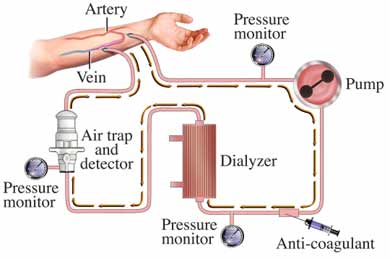 Types of Access
Temporary site
AV fistula
Surgeon constructs by combining an artery and a vein
3 to 6 months to mature
AV graft
Man-made tube inserted by a surgeon to connect artery and vein
2 to 6 weeks to mature
Temporary Catheter
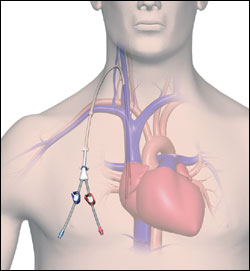 AV Fistula & Graft
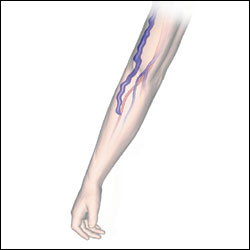 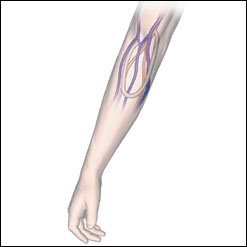